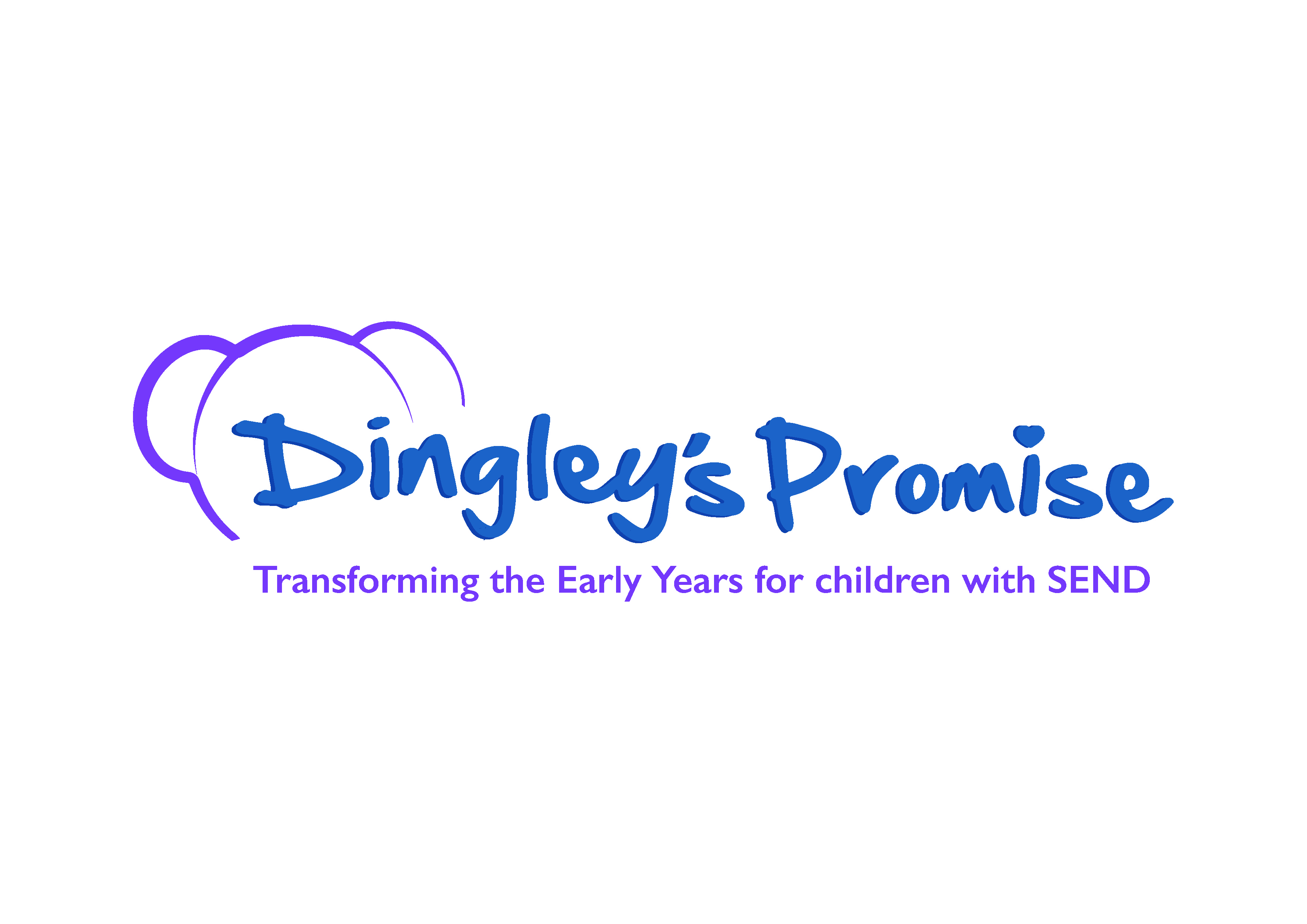 Welcome to our Inclusion Lunch Break!
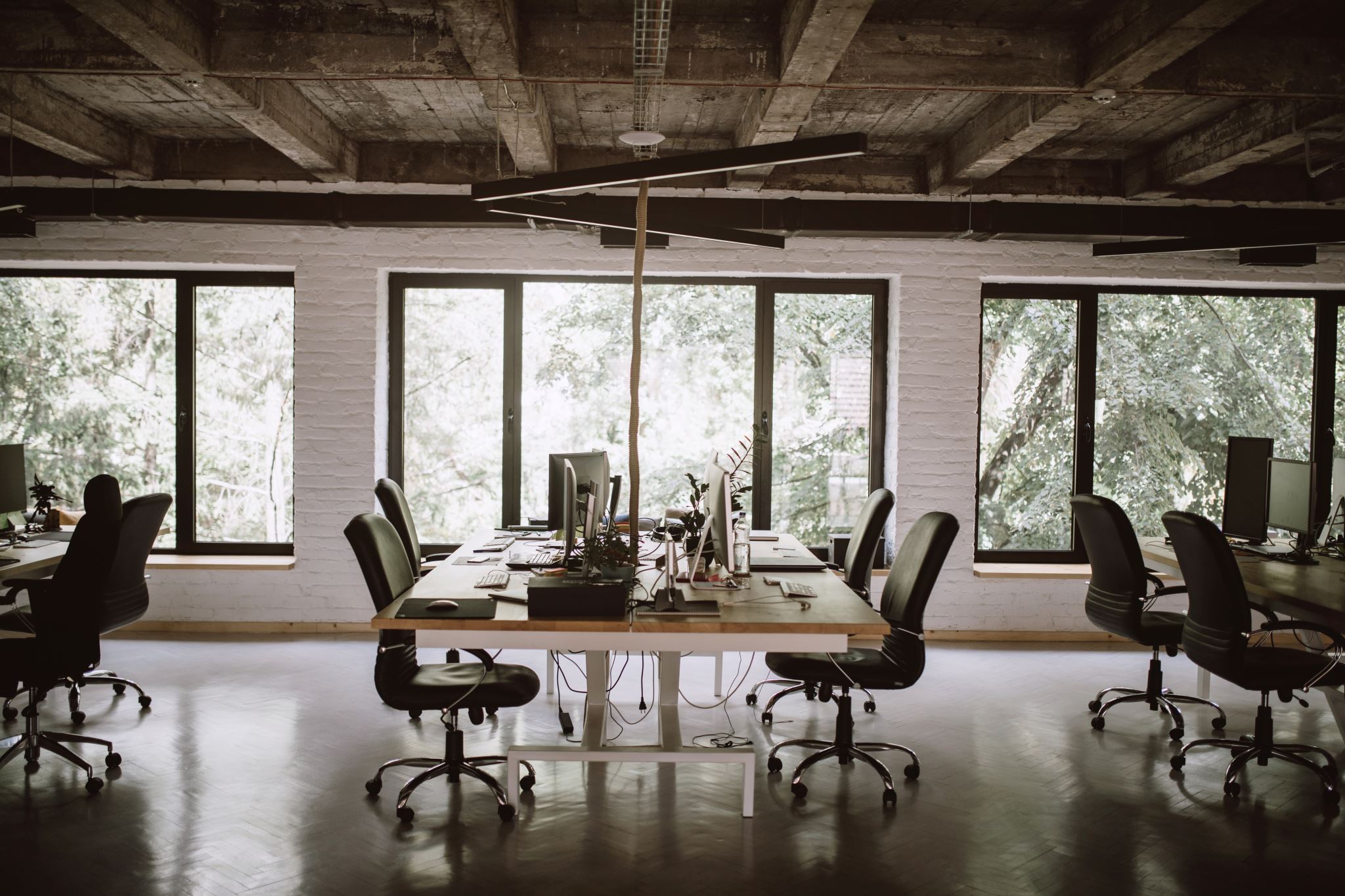 Agenda
Introductions and welcome
What we talked about last time
Spotlight session – ordinarily available provision
What do you do?
What are the challenges?
How are you tackling them?
What can we all share?
What else are we up to and how else can we help?
Ask the room
What next?
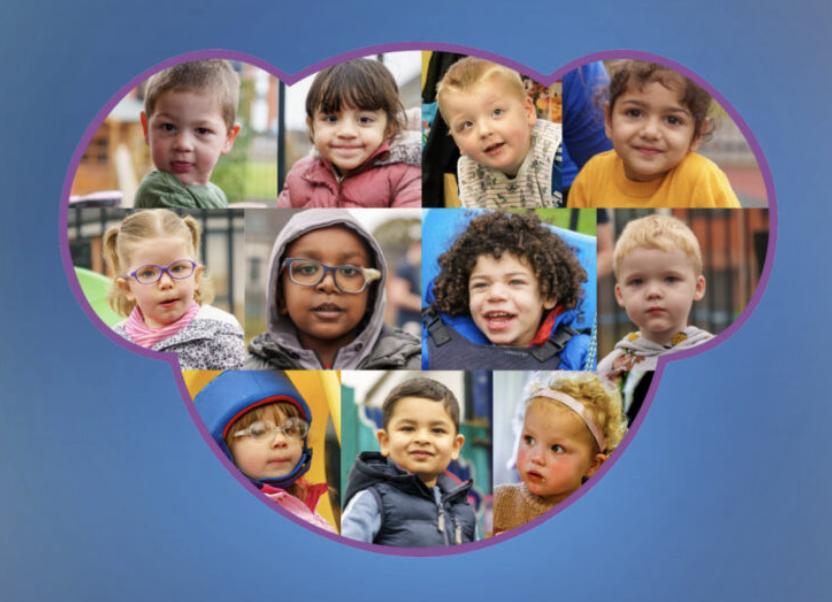 Who we are, and what we do
A charity delivering specialist nursery provision for children with SEND
Working with children, families and mainstream providers
Thousands of children and families supported over 40 years
35% to 70% transitions to the mainstream

A will to drive an inclusion movement
96% of THOUSANDS of practitioners who complete out Inclusive Practice course tell they can support more children with SEND
Working across the UK with LAs, providers, partners & parents
Lobbying for change nationally representing their voices

www.dingley.org.uk
Why the lunch breaks?
DfE funded for 18 months
Early Years SEND Partnership
An opportunity to engage with more of you!
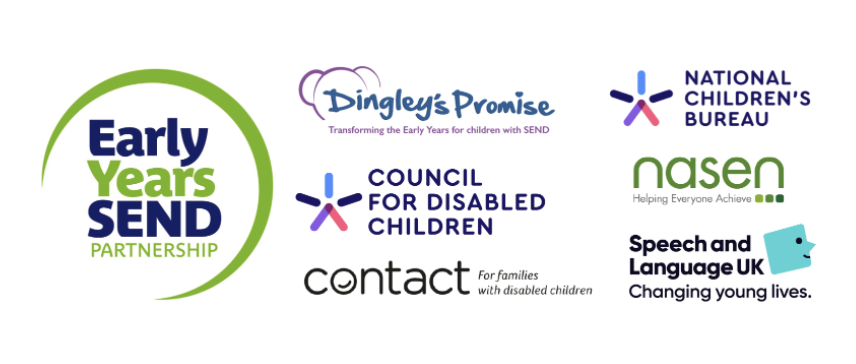 https://councilfordisabledchildren.org.uk/about-us-0/networks/early-years-send/eysend-partnership
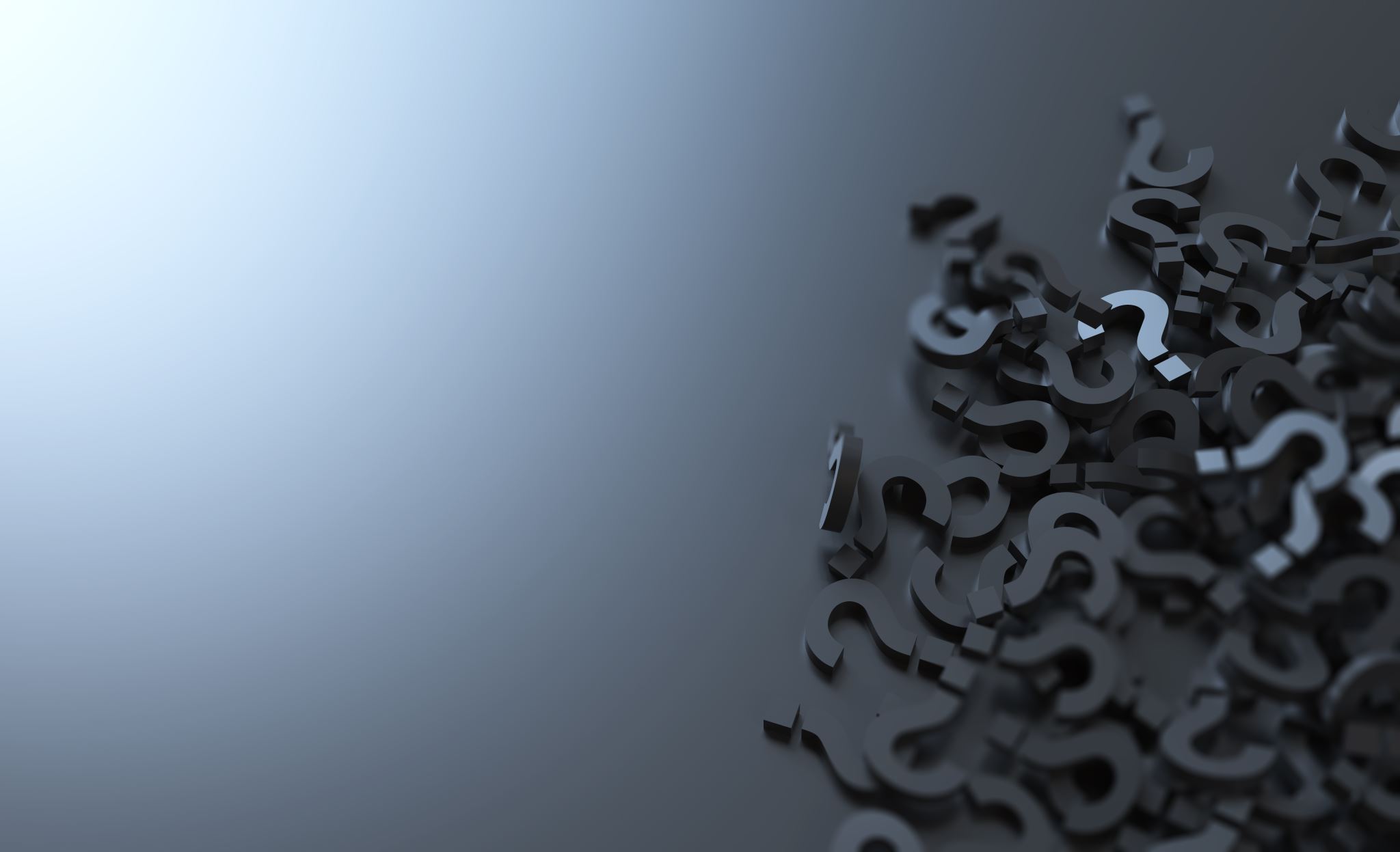 Our spotlight last time was ‘all things data’.  Some considerations:
What do we need and why
Sufficiency and outcomes 
Systems not talking – can we coordinate the systems using systems ? 
Different departments hold different data
Bring people together is key (the right people = data leads and service leads)
Use our useful documents eg Coram Hempsall’s Papers and Webinars, Herefordshire and Swindon presentations

https://dingley.org.uk/national-documents/
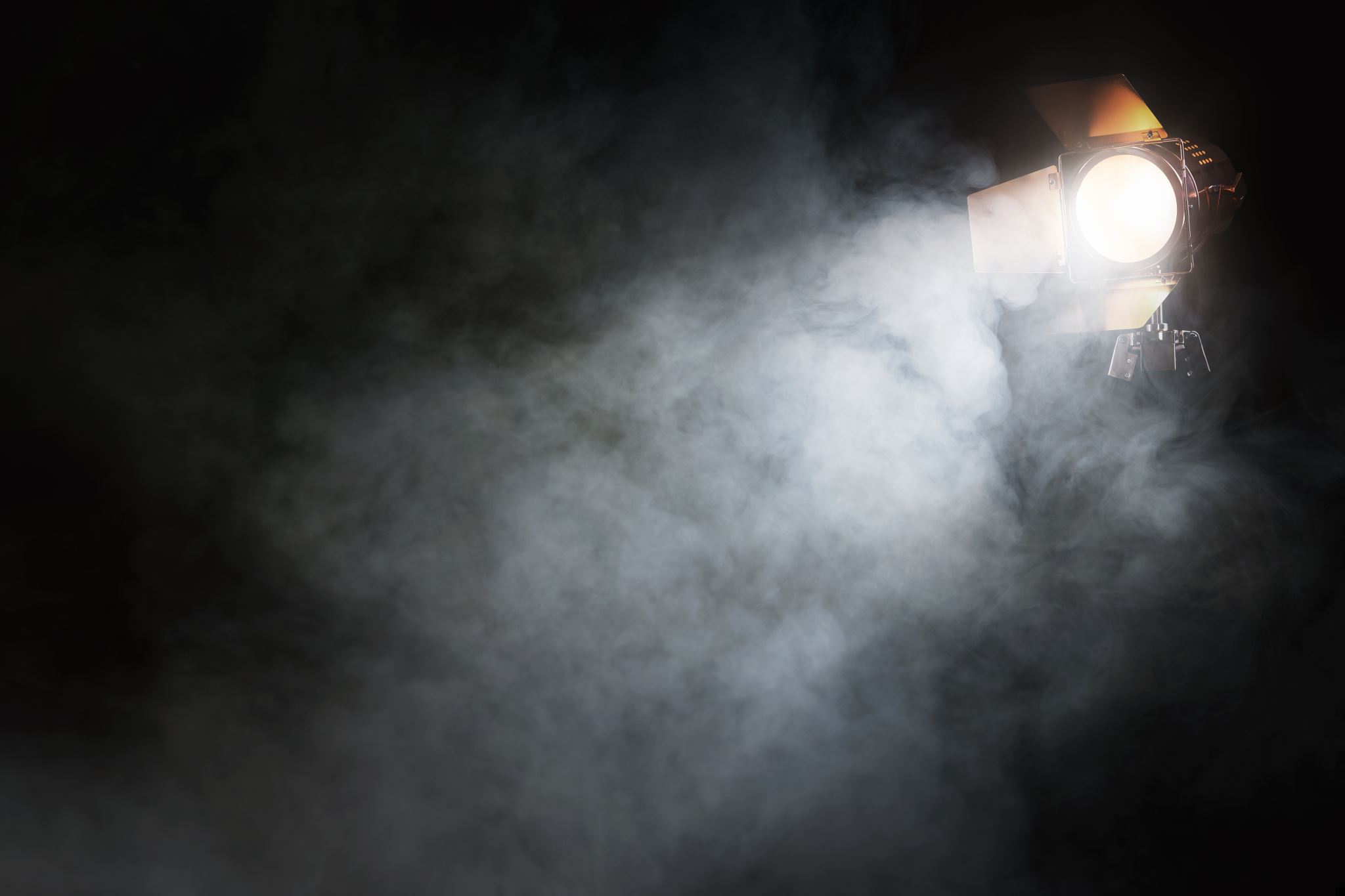 Spotlight session this time
Ordinarily Available Provision (Karen Jones)
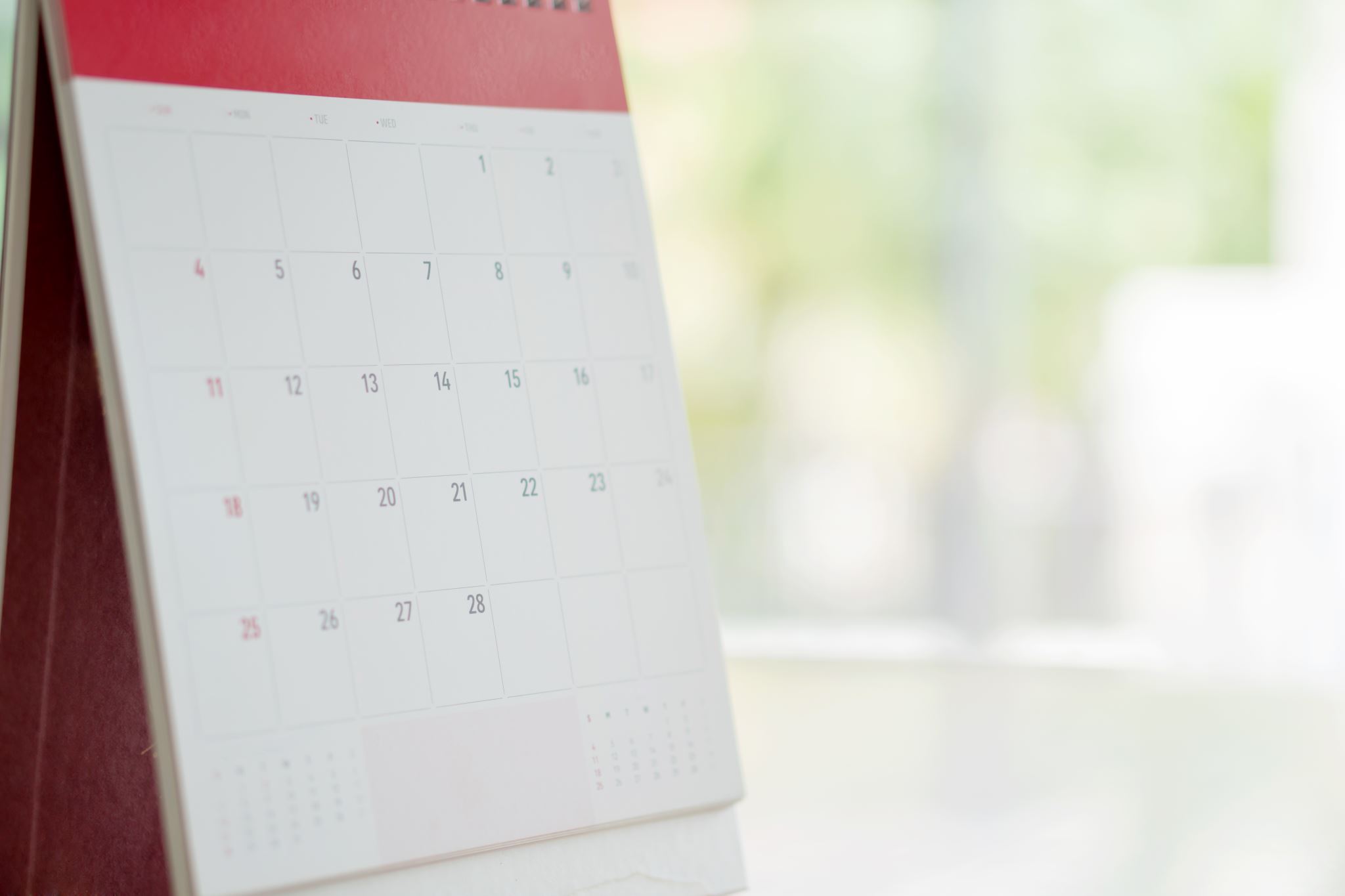 What, why and how?
Describes what consistently can we expect in the mainstream
Currently standards are set locally as to what is OAP, targeted and specialist support
Stems from code of practice and must be embedded with a graduated approach of plan, do, review
LAs must set out expectations
Relates to early years and childcare entitlements
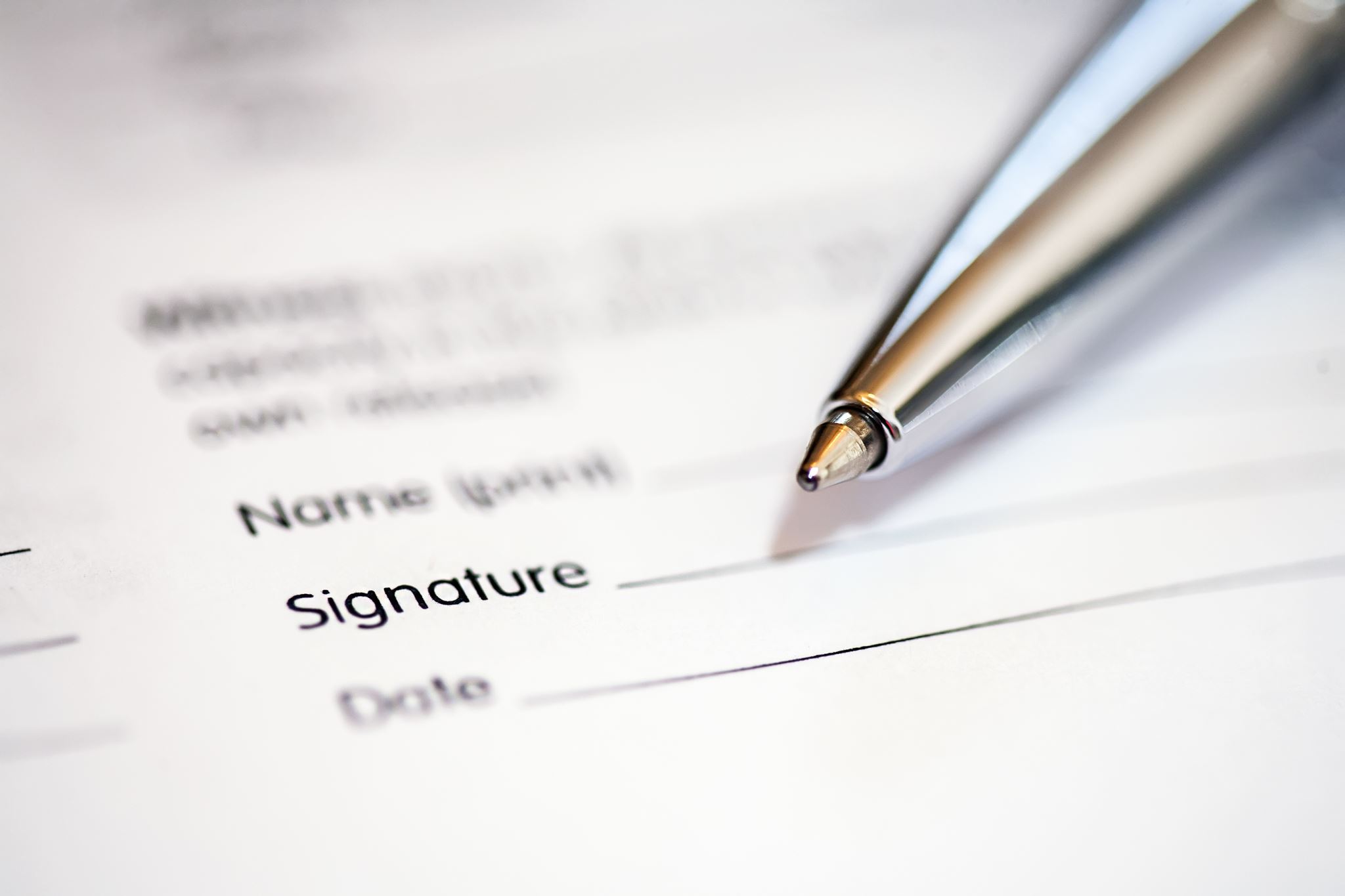 Don’t forget the related legislation
Childcare Act
https://www.legislation.gov.uk/ukpga/2006/21

SEND Code of Practice
https://assets.publishing.service.gov.uk/media/5a7dcb85ed915d2ac884d995/SEND_Code_of_Practice_January_2015.pdf

Financial regulations
https://www.legislation.gov.uk/uksi/2023/59/contents/made

Child and Families Act
https://www.legislation.gov.uk/ukpga/2014/6/contents/enacted

Equalities Act
https://www.legislation.gov.uk/ukpga/2010/15/contents
Examples we found…
Leicestershire 
https://resources.leicestershire.gov.uk/sites/resource/files/2023-05/ordinarily-available-provision.pdf

Manchester
https://hsm.manchester.gov.uk/kb5/manchester/directory/advice.page?id=Fzzl8TageoQ

Cumbria
https://www.cumbria.gov.uk/elibrary/Content/Internet/537/1459/7037/38508/38532/4521816458.pdf
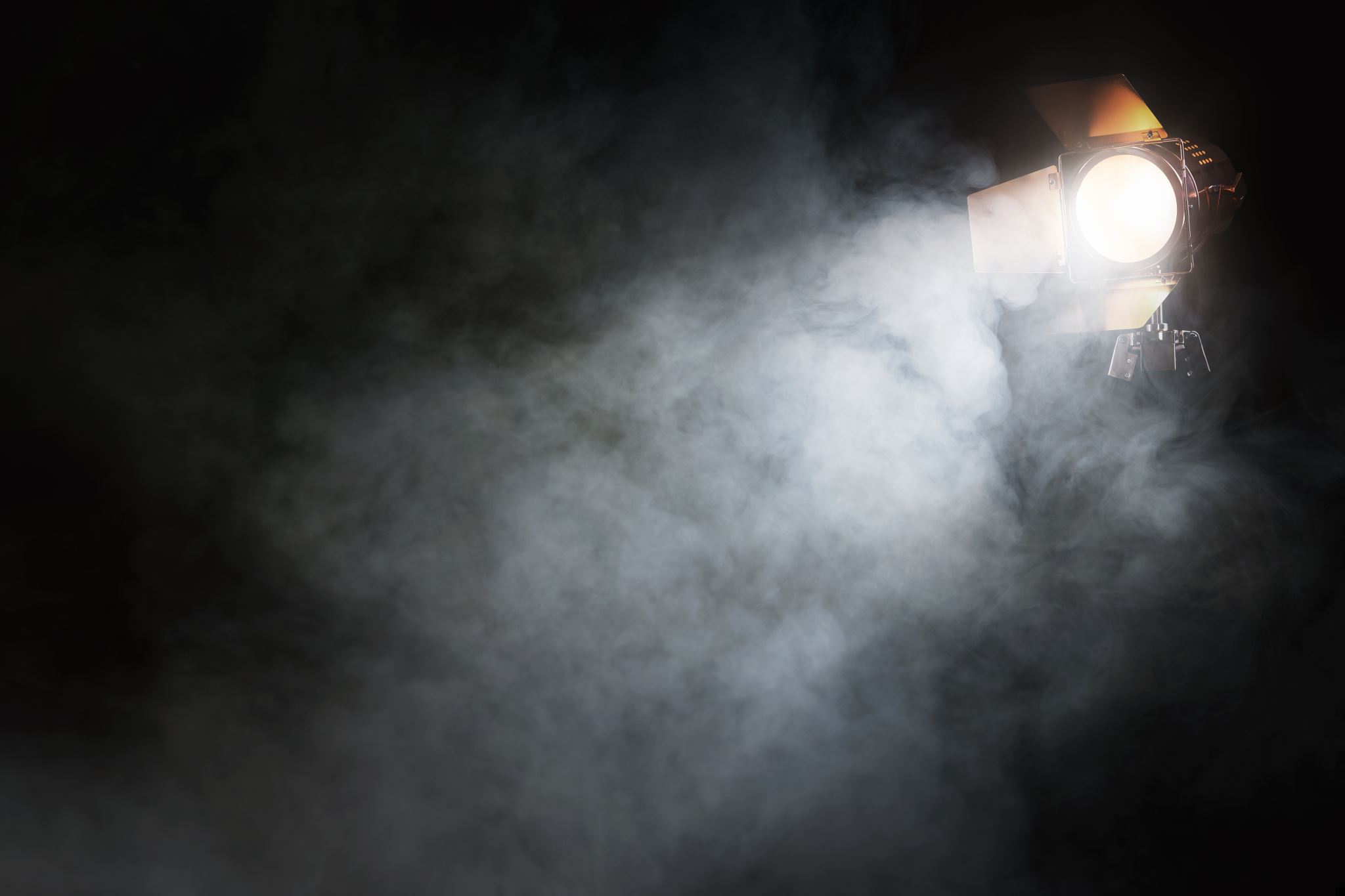 Spotlight next time…Reaching our hard to reach settings and hard to reach families (Sara Oxfordshire)12th August 12.30-1.30pm
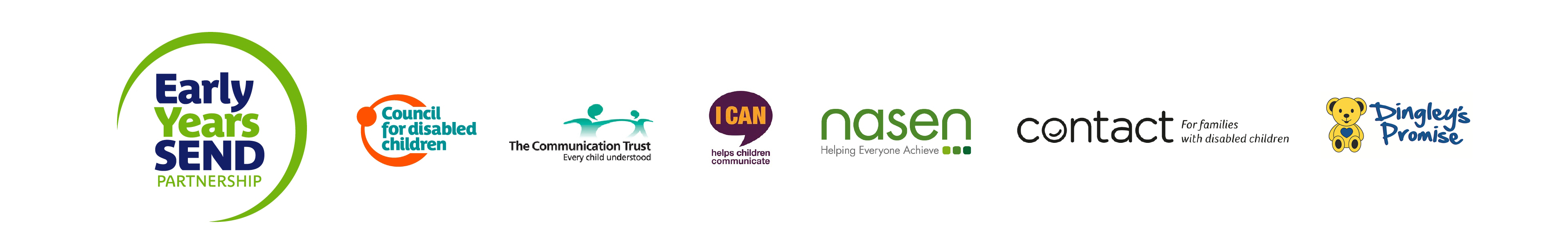 Thank you for your continued commitment and passion!
info@dingley.org.uk

Catherine Mcleod MBE catherine.mcleod@dingley.org.uk
Ann Van Dyke MBE ann.vandyke@dingley.org.uk